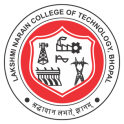 LAKSHMI NARAIN COLLEGE OF TECHNOLOGY, BHOPAL
Unit –III 
Bridge Site Investigation and Planning
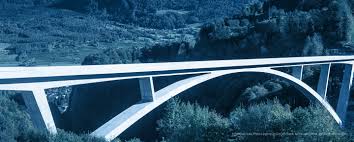 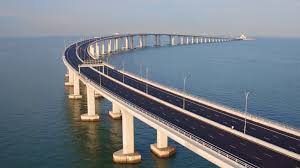 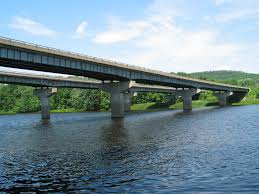 Transportation Engineering -I     (CE-404).   CE DEPT.            PROF. VIJAY KUMAR MESHRAM
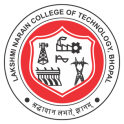 LAKSHMI NARAIN COLLEGE OF TECHNOLOGY, BHOPAL
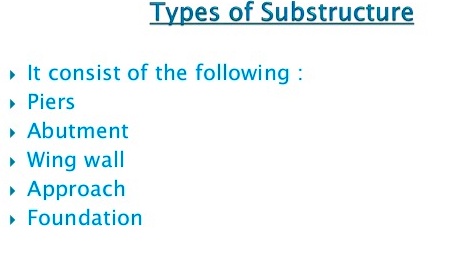 Transportation Engineering -I     (CE-404).   CE DEPT.            PROF. VIJAY KUMAR MESHRAM
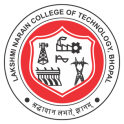 LAKSHMI NARAIN COLLEGE OF TECHNOLOGY, BHOPAL
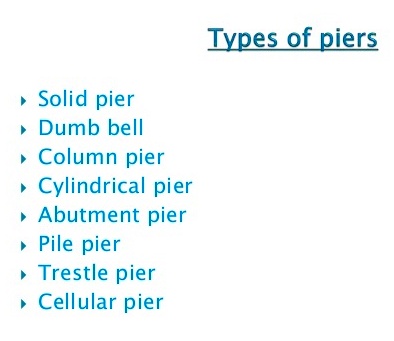 Transportation Engineering -I     (CE-404).   CE DEPT.            PROF. VIJAY KUMAR MESHRAM
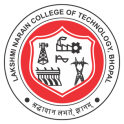 LAKSHMI NARAIN COLLEGE OF TECHNOLOGY, BHOPAL
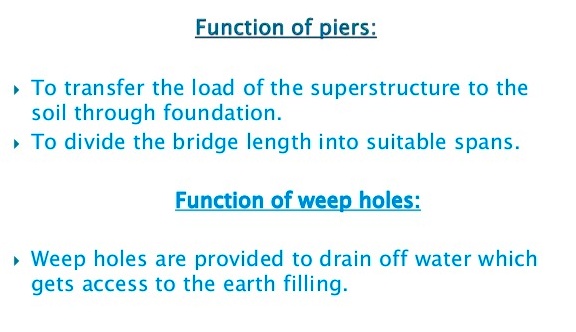 Transportation Engineering -I     (CE-404).   CE DEPT.            PROF. VIJAY KUMAR MESHRAM
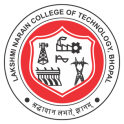 LAKSHMI NARAIN COLLEGE OF TECHNOLOGY, BHOPAL
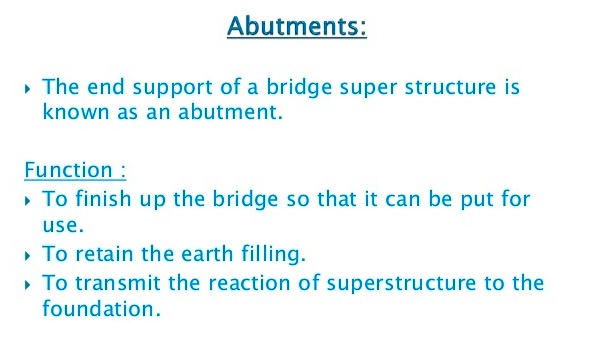 Transportation Engineering -I     (CE-404).   CE DEPT.            PROF. VIJAY KUMAR MESHRAM
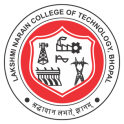 LAKSHMI NARAIN COLLEGE OF TECHNOLOGY, BHOPAL
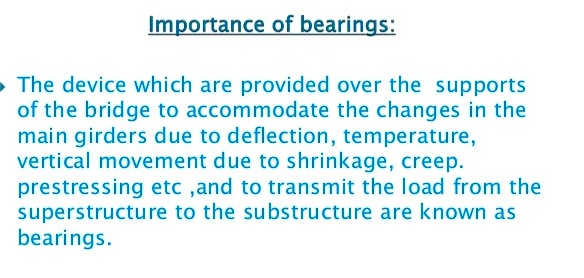 Transportation Engineering -I     (CE-404).   CE DEPT.            PROF. VIJAY KUMAR MESHRAM
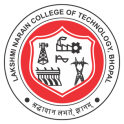 LAKSHMI NARAIN COLLEGE OF TECHNOLOGY, BHOPAL
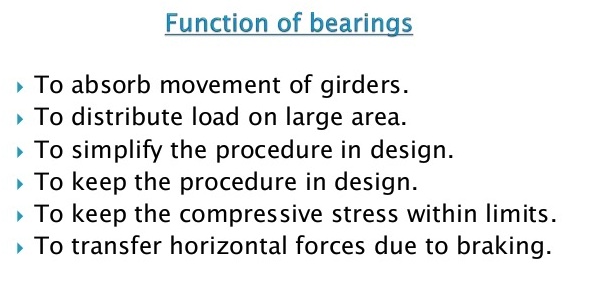 Transportation Engineering -I     (CE-404).   CE DEPT.            PROF. VIJAY KUMAR MESHRAM
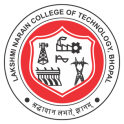 LAKSHMI NARAIN COLLEGE OF TECHNOLOGY, BHOPAL
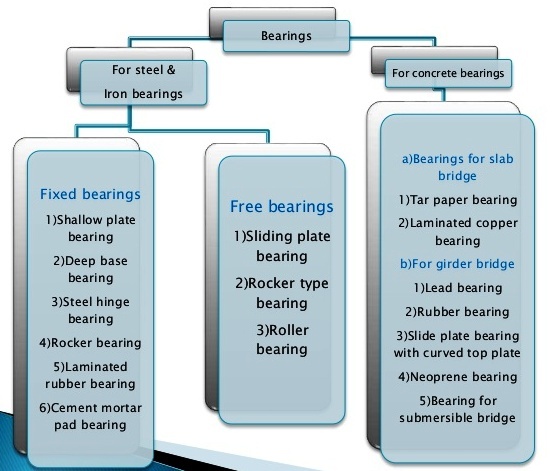 Transportation Engineering -I     (CE-404).   CE DEPT.            PROF. VIJAY KUMAR MESHRAM
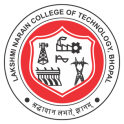 LAKSHMI NARAIN COLLEGE OF TECHNOLOGY, BHOPAL
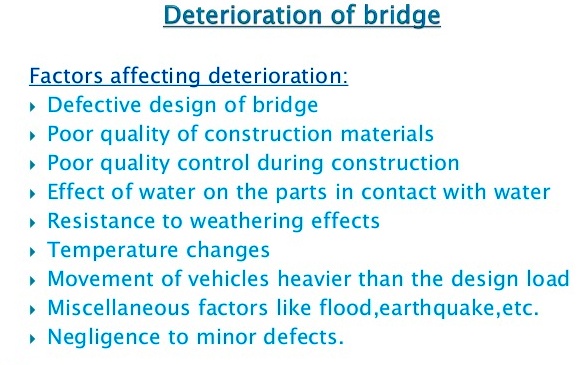 Transportation Engineering -I     (CE-404).   CE DEPT.            PROF. VIJAY KUMAR MESHRAM
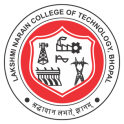 LAKSHMI NARAIN COLLEGE OF TECHNOLOGY, BHOPAL
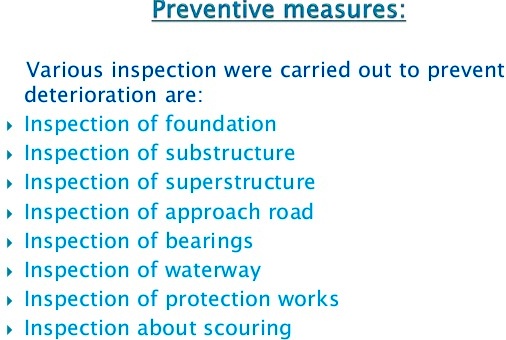 Transportation Engineering -I     (CE-404).   CE DEPT.            PROF. VIJAY KUMAR MESHRAM
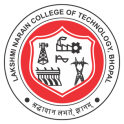 LAKSHMI NARAIN COLLEGE OF TECHNOLOGY, BHOPAL
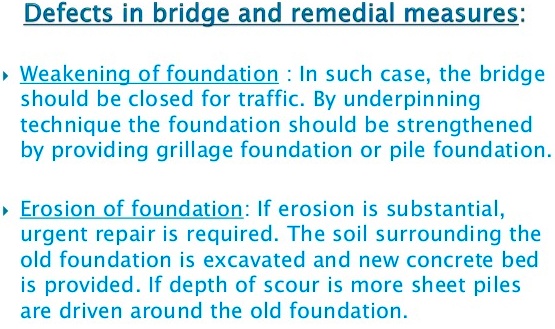 Transportation Engineering -I     (CE-404).   CE DEPT.            PROF. VIJAY KUMAR MESHRAM
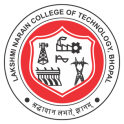 LAKSHMI NARAIN COLLEGE OF TECHNOLOGY, BHOPAL
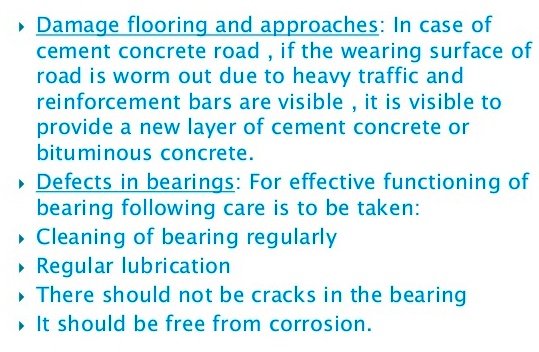 Transportation Engineering -I     (CE-404).   CE DEPT.            PROF. VIJAY KUMAR MESHRAM